Ə.Əliyev adına Azərbaycan Dövlət Həkimləri Təkmilləşdirmə İnstitutuHematologiya kafedrası Hemofiliya
Dos. Natella Yusifova
Hemofiliya resessiv əlamətlərlə ötürülən irsi koaqulopatiya olub, laxtalanma faktorlarının     genetik catışmazlığı nəticəsində qanaxma və qansızmalarla muşayət edilir.
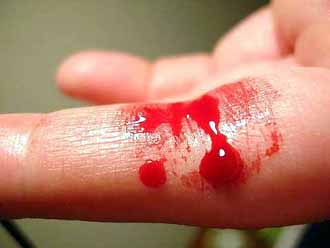 VIII faktorun catışmazlığı Hemofiliya A və ya     klassik Hemofiliya

 IX faktorun catışmazlığı  Hemofiliya B və ya Krismast xəstəliyi adlanır.
Epidemiologiya
Hemofiliya A   87-92%
Hemofiliya B   8-13% 
Ümumdünya Səhiyyə Təşkilatının məlumatına əsasən 
 Hemofiliya A hər 10 min nəfər kişi cinsinin 1 nəfərində
 Hemofiliya B  hər 50 min nəfər kişi cinsinin 1 nəfərində təsadüf edilir.
Yer kürəsində təxminən 400 minə yaxın insan hemofiliyanın ağır və orta ağır dərəcəsi ilə xəstədir.
Azərbaycanda 1500-dən cox hemofiliyalı xəstə var.
1400-ə qədər Hemofiliya «A», 100-dən coxu isə Hemofiliya B ilə xəstədirlər. 
Bakının Buzovna qəsəbəsində inbred-populyasiya zonası aşkar edilmişdir. 
 Hər 500 nəfərə 1 nəfər xəstə düşür.
Hemofiliya “Çar” xəstəliyi də adlanır.
    Hemofiliya deninin daşıyıcısı İngiltərə kraliçası, 9   övlad anası olan Viktoriyanın oglu Leopold  hemofiliya xəstəsi olub. Qızlarından biri İspaniya krallıgına, digəri isə Rusiya çarlığına ərə gedib. Nəticədə kral və çar ailəsində doğulan oğlanlarda hemofiliya  xəstəliyi aşkar olunub.
    Bunların içərisində Çar II Nikolayın oğlu Aleksey də var idi.
Hemofiliya haqqında ilk tibbi məlumat XI əsrin sonunda ərəb cərrahı  Əbdul-Kasemi (Alzahoravı, 1107) tərəfindən verilib.  
O, bunu «dəhşətli» xəstəlik adlandırmış, klinikası və irsiyyəti haqqında geniş məlumat vermişdir.
XIX əsrin 20-ci illərində Schönlein bu xəstəliyi Homophilia yaxud Hemorraphilia adlandırdı. Hemo-qan, philia isə sevmək mənasını verirdi. 
İlk akademik dissertasiya da Schönlein və onun şagirdləri tərəfindən yazılmışdır.
1820-ci ildə Nasse hemofiliya haqqında  «Ölümcül irsi qanaxmaya meyillilik» haqqında ilk monoqrafiya cap etdirmişdir. 
1903-cü ildə Amerika həkimi Otto yazırdı ki, xəstəlik oğlanlara sağlam ana vasitəsi ilə ötürülür, onlarda qanaxma müddəti artır, ən xarakter simptom isə oynaqlara qansızmalardır.
 1936-cı ildən başlayaraq laxtalanma mexanizmində yeni faktorlarının, xüsusən  antihemofil qlobulin və Kristmas faktorunun kəşfi hemofiliyanın yaranma səbəbləri və formalarının aşkar edilməsinə imkan verdi.
1940-cı illərin sonuna qədər hemofiliya xəstəliyinin ancaq bir formasının olduğu düşünülürdü.

 Lakin Argentinadan Pavlovski adlı alim bir hemofiliyalı xəstənin qanını digər bir xəstəyə köcürdükdə qanın laxtalandığını müşahidə etmişdir. Bu “komplementar effekt” adlanır.

    Nəticədə məlum oldu ki, xəstəliyə səbəb tək VIII faktor deyil, eyni zamanda IX faktorun da catışmazlığı ola bilər.
VIII və IX faktorun biokimyəvi xususiyyətləri 

  VIII faktor murəkkəb zulali maddədir və aşağıdakı komponentlərdən ibarətdir.

a) kicik molekullu prokoaqulyant hissə-hemofiliya A xəstəliyində azalır. 
b) Villebrand faktoru, yaxud ristomisin kofaktoru-iri molekullu qlikoproteindir. 
Villebrand faktoru VIII faktorun prokoaqulyant hissəsinin stabilliyini təmin edir və onu zədələnmiş damarlara doğru nəql edir–daşıyıcı zülal
Damar-trombositar hemostazda trombositlərin zədələnmiş damar divarına doğru adgeziya və aqreqasiyasını tənzimləyir. 
VIII faktoru tez parçalanmadan qoruyur və onun sintezini artırır.
c) Villebrand faktorunun multimerliyini təmin edən           antigen komponent-VIII:Rag
VIII faktor labil zulaldır. Qanda bioloji aktivliyi 8-12 saatdır.

IX faktor   stabil zulaldır. Qanda bioloji aktivliyi 24-36 saatdır.

VIII və IX faktor   laxtalanma sisteminin I fazasında  iştirak edir. 

VIII və IX faktorların  aktivliyi 50-200% arasında tərəddüd edir.
VIII faktor endotelial huceyrələr və qara ciyər sinusoidləri tərəfindən sintez olunur.
VIII faktor A1-A2-B-A3-C1-C2 domenlərindən ibarətdir. 
A və C domenləri koaqulyasion aktivliyə malikdir, B domeni birləşdirici funksiya yerinə yetirir.
VIII faktor qanda Villebrand faktoru ilə kompleks şəkildə dövr edir. Trombinin təsirindən  bu kompleksdən VIII faktor ayrılır və ağır və yüngül zəncirlərə parçalanır.
VIII faktor Xa, IXa, fosfolipid və kalsi ionlarının təsirindən aktivlənə bilər, lakin bu reaksiya cox zəif gedir.   
VIII faktorun əsas aktivatoru trombindir. 
VIII faktorun sintezinə cavabdeh gen X xromosomun uzun ciynində Xq28 lokusunda yerləşir, uzunluğu 186 min cüt nukleotiddir, 26 ekzon, 25 nitrondan ibarətdir.
IX faktor qara ciyərdə sintez olunur.Sintezi üçün K vitamini lazımdır.

IX faktorun sintezinə cavabdeh gen X xromosomun uzun ciynində Xq27 lokusunda yerləşir, uzunluğu 34 min cüt nukleotiddir, 8 ekzon, 7 nitrondan ibarətdir.

IX faktor qan laxtalanmanın daxili mexanizmində XIa faktorunun, yaxud xarici mexanizmdə VIIa və toxuma tromboplastinin təsirindən aktivlənir
Patogenez  
Hemofiliya xəstəliyinə səbəb qanlaxtalanma prosesinin pozulmasıdır.  
Plazma hemostazı laxtalanma sisteminin 13 faktoru vasitəsi ilə həyata kecirilir  
Faktorlar  isə 3 qrupa bölünürlər.
     1) protelitik fermentlər (VII, X, XII, XI, II,  XIII)
     2) qeyri fermentativ   zulaliar – akseleratorlar      (VIII, V)
     3) laxtalanmanın son substarı – fibrinogen.
Plazma faktorları

	Adı                           Sintezi          Yarım yaşama      lokalizasiyası          funksiyası
	                                                               muddəti
	I   Fibrinogen           hepatositlər            4-5 gun           4-cu xromosom         substrat
	II  Protrombin          hepatositlər             3 gun             11-ci xromosom         ferment
                                     K vitamini                                                                              
	III   toxuma              endotel və başqa        _                   _                              reseptor/                           
	       faktoru              huceyrələr                                                                       kofaktor
	V   labil faktor          endotel huceyrələr  12-15s.          1-ci xromosom            kofaktor    
	      proakselerin      trombositlər              
	VII prokonvertin       hepatositlər             4-7s.             13-cu xromosom         ferment
	                                K vitamini
VIII antihemofil           qara ciyər                 8-10 s.       X xpomosomu        kofaktor
      faktor                         sinusoidləri
     IX Kristmas fakto-      hepatositlər              24 s.            X xromosomu        ferment
     ru,  plazma trom-       K vitamini
     boplastini
     X  Stuart-Prauer        hepatositlər            2 gun            13-cu xromosom    ferment  
     faktoru                       K vitamini
	XI Rozental faktoru,  hepatositlər            2-3 gun          4-cu xromosom     ferment   
	XII Hageman və ya   hepatositlər            1 gun             5 –ci xromosom     ferment 
	      kontakt faktoru 
	XIII fibrin stabilizə-     hepatositlər/           8 gun            6, 1-ci xromosom   transqluta-
	        edici faktor         trombositlər                                                                minaza
	Prekallikrein-Fletcer  hepatositlər               _                 4-cu xromosom      ferment
	faktoru      
	Yuksək molekullu
	kininogen                   hepatositlər               -                 3-cu xromosom      kofaktor
	(Fitscerald və ya Vilyams faktoru)
Qan laxtalanma sistemi-proteolitik fermentlərin iştirakı ilə gedən bir neçə reaksiyalardan ibarətdir.  Şərti olaraq 3 fazaya bölünür:
       1) Aktiv protrombokinazanın əmələ gəlməsi
       2) Protrombinin trombinə çevrilməsi
       3) Fibrinogenin fibrinə çevrilməsi
Laxtalanma prosesi daxili və xarici olmaqla 2 yerə bölünür.
 Lakin bu bölünmə şərtidir, in vivo onlari bir-birindın ayırmaq mümkün deyil, lakin belə yanaşma tərzi in vitro laborator testlərin interpretasiyasın asanlaşdırır.
Daxili mexanizmin komponentlərinə aiddir: XII, XI, IX, VIII faktorlar, yuksəkmolekullu kininogen (YMK), prekallikrein və onların inhibitorları. 

Aktivlənmiş XIIa faktoru kalsi ionlarının, YMK, prekallikrein iştirakı ilə XI faktora təsir edərək XIa faktoruna cevirir. XIa faktoru IX, VIII  və kalsi ionları ilə X faktoru aktivləşdirərək qan tromboplastinini və ya protrombokinaza əmələ gətirir.
Xarici mexanizmin komponentlərinə aiddir: toxuma tromboplastini (TF, FIII), onun inhibitoru və plazmanın VII faktoru. 

Toxuma tromboplastini kofaktor/reseptor funksiyasını yerinə yetirir və kalsi ionlarının iştirakı ilə VII faktoru aktivləşdirir (VII a).  

Toxuma tromboplastini, VIIa, kalsi ionları kompleksi X faktoru  aktivləşdirir (Xa)
Qanlaxtalanma prosesi ümumi yolla yekunlaşır. Bu mərhələdə aktivlənmiş  Xa, Va faktor fosfolipidlər və kalsi ionlarının iştirakı ilə (protrombinaza kompleksi) protrombini (II) trombinə (IIa) çevirir.

Trombin   fibrinogeni fibrinə qədər hidrolizə edir.
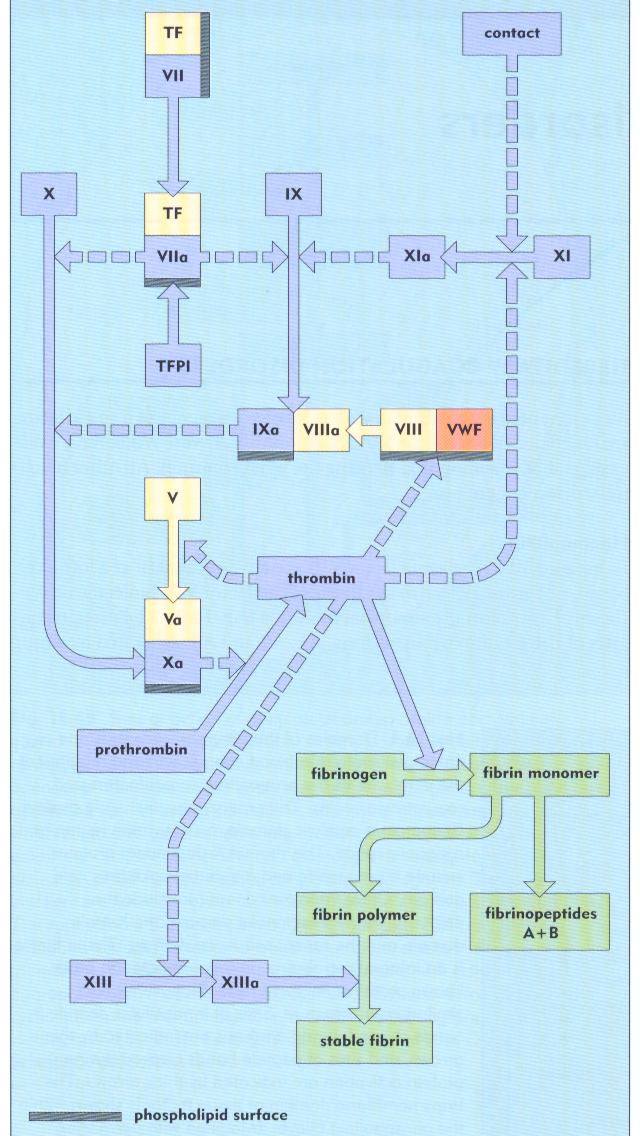 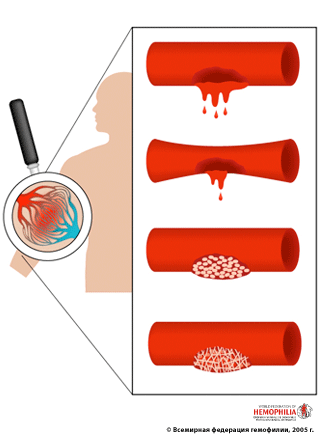 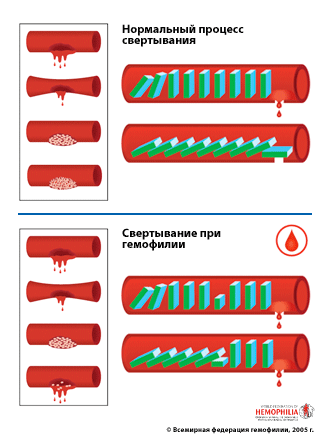 Xəstəliyin irsə verilmə xususiyyətləri  
 Xəstəliyin ilk genetik konsultasiyası və irsən verilməsi Talmudda öz əksini tapmışdır. 
Talmuda yazılırdı “əgər bir qadının iki böyük oğlu sünnət zamanı qanaxmadan tələf olubsa, 3-cü oğlan bu ayındən azad olunmalıdır.   Uşaqların eyni atadan olub-olmamasının əhəmiyyəti yoxdur”. 
Yaxud  “iki bacının övladları sünnət zamanı qanaxmadan tələf olubsa, 3-cü bacının oğlanları bu ayindən azad olunmalıdır”.  Bu xəstəliyin ana xətti vasitəsi ilə irsə verilməsinin sübutu idi.
Hemofiliya xəstəliyinə səbəb X xromosomunda lokalizə  olunmuş genin resessiv mutasiyasıdır.
  
Xəstəliyin hər iki tipi ailə uzvlərinin ancaq kişi cinsinə ana vasitəsi ilə ötürülür  Bu qadınları şərti olaraq “ötürücü”, yaxud “gendaşıyıcı” adlandırırlar. 

Hemofiliyanın resessiv halda nəslə verilməsinin 3 variantı mövcuddur.
I variant
 Kişi hemofiliya xəstəsi, qadın  isə sağlam olduqda doğulan oğlan uşaqlarının hamısı sağlam,  qızların hamısı gendaşıyıcı olurlar.
Hemofiliya ata
Sağlam ana
X
Y
X
X
X
X
X
X
X
Y
X
Y
Sağlam oğlan
Sağlam oğlan
Daşıyıcı
qız
Daşıyıcı
qız
II variant 
  Kişi sağlam, qadın gendaşıyıcı olduqda doğulan      oğlan uşaqları 50% ehtimalı ilə həm sağlam, həm xəstə, qız uşaqları 50% ehtimalı ilə həm ötürücü və həm də sağlam ola bilərlər.
Sağlam ata
Daşıyıcı ana
X
Y
X
X
X
X
X
X
X
Y
X
Y
Sağlam qız
Daşıyıcı qız
Sağlam oğlan
Xəstə oğlan
III variant 
     Kişi hemofiliyalı, qadın gendaşıyıcı olduqda
 həm xəstə, həm də sağlam oğlanlarla yanaşı,
 qızların da bir qismi gendaşıyıcı, bir qismi isə
 hemofiliyalı xəstə olacaqlar.
Hemofiliyalı ata
Daşıyıcı ana
X
Y
X
X
X
Y
X
Y
X
X
X
X
Xəstə qız
Daşıyıcı qız
Xəstə oğlan
Sağlam oğlan
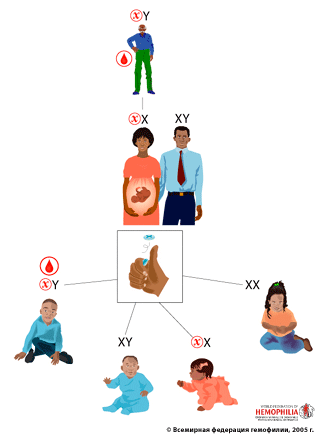 Sporadik forma

 Bu xəstənin ailəsində, əvvəlki nəsillərdə,   qohumlar arasında xəstəliyi aşkar etmək mumkun olmur.

  Hemofiliyanın A tipində irsi genezis 70-85,
     B tipində isə 90-91% hallarda muəyyən edilir.

H.M.Abdullayevin tədqiqatlarına əsasən sporadik formanın rastgəlmə tezliyi 21%-ə catır.
Klinika
  Hemofiliyanın əsas klinik əlaməti hematom tipli qanaxma və qansızmalardır.

  Qanaxmalar  travmalar nəticəsində əmələ gəlir və adətən dərhal deyil, travmadan bir necə saat (1-5 saat) sonra müşahidə edilir. “Gecikmiş qanaxmalar”. 

  Xəstəliyin ağırlıq dərəcəsi VIII və IX faktorun aktivliyinin qanda faizlə miqdarına əsasən müəyyənləşdirilir.
Hemofiliyanı standartlaşdırma üzrə Beynəlxalq   komitənin təklifinə əsasən  xəstəliyin ağırlıq dərəcəsi aşağıdakı şəkildə qruplaşdırılır: 
       1) ağır forma  VIII (IX) faktor 1%-dən az 
       2) orta ağır forma VIII (IX) faktor 1-5% 
       3) yüngül forma  VIII (IX) faktor  5-10%
       4) latent forma VIII (IX) faktor 10% dən çox

Plazmada VIII və IX faktorun miqdarı hər bir şəxsdə                       stabildir, dəyişməzdir.
Xəstəliyin yüngül formadan ağır formaya və ya əksinə     dəyişməsi mümkün deyil.
Hemofiliya A və B  xəstəliyinin klinik praktikada istifadə olunan təsnifatı
Qanaxma və qansızmaların lokalizasiyası

Sümük-oynaq sisteminə qansızma 70-80%,
Yumşaq toxumalara qansızma (hematomalar) 10-20%
Sidik çıxarıcı yollardan qanaxma ( hematuriya)14-20%
Sinir sisteminə qansızmalar 2- 5%
Ağız boşluğunun selikli qişasından, burundan qanaxmalar 22-36%
Mədə-bağırsaq qanaxmaları 8%  
Az təsadüf edilən hemorragiyalar (qulaq seyvanı, qırtlaq, dil dibi, əsnək və s.)
Sumuk-oynaq sisteminin zədələnməsi
Oynaqlara  ( iri oynaqlara) qansızma – hemartrozlar daha cox təsadüf edilir 

Qansızmanın ilk əlaməti şiddətli ağrıdır.

 Oynaq şişir, müvəqqəti olaraq funksiyasını itirir.

Dəri qızarır, palpasiya zamanı istilik və fluktasiya hiss olunur.
  
Hərarət yüksəlir, yuxu, iştaha pozulur və xəstələr əsəbi, narahat olurlar. 
 
Əgər hemartrozun səbəbi travmadırsa, oynaqdaxili sınıq, kondilusların qopması, toxumaların sıxılması və s. dəqiqləşdirmək lazımdır.
Hemartrozların lokalizasiyası və rastgəlmə   
                      tezliyi (%)

Diz oynağı -   45%
Dirsək  - 30%
Aşıq-baldır  -15%
Mil-bilək - 3%
Çiyin - 3%
Bud-çanaq - 2%
Digər oynaqlar - 2%
Hemartrozların lokalizasiyası
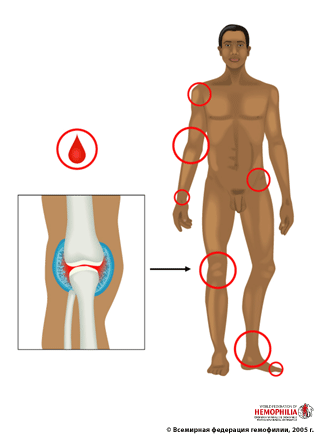 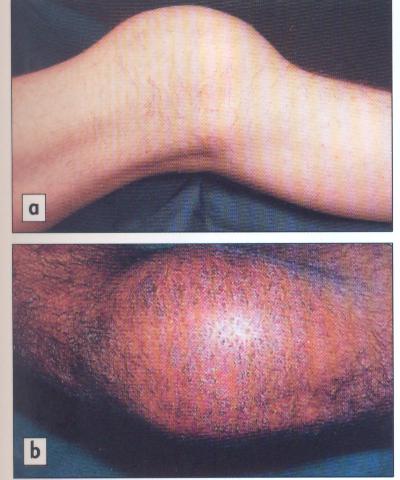 Oynaqların zədələnməsinin 3 növü müəyyənləşdirilib

	1) kəskin hemartozlar–ilkin və təkrari

	2) xroniki hemorragik destruktiv  osteoartrozlar

	3) ikincili revmatoid sindrom
Hemofilik artropatiyaların klassifikasiyası

Kəskin hemartroz (ilkin, residivləşən)
Posthemorragik sinovit
      kəskin, yarımkəskin,  xroniki
        eksudativ
        adheziv
Deformasiyaedici artroz
Ankiloz , kontrakturalar
Kliniki-rentgenoloji göstəricilərə əsasən hemorragik–destruktiv osteoartrozların formalaşmasında V mərhələ ayırd edilir.
   I. Qansızma zamanı  oynaqlararası məsafənin böyüməsi hesabına oynağın həcmi artır və funksiyası müvəqqəti pozulur. Rentgenoloji olaraq kapsula qalınlaşır, zəif osteoparoz müəyyən olunur.  
   II.  Sümüklərin epifizində dəyişiklik baş verir. Oynaqarası məsafə daralır, periartikulyar toxuma sərtləşir. Osteoparoz, subxondral skleroz, hərəkət məhdudluğu, əzələlərin hipotrofiyası yaranır. 
    III. Oynağın olcüləri boyüyür, deformasiya olur. Səthi qeyri hamardır. Əzələlər hipotrofiyaya uğrayır, hərəkət məhdudlaşır, osteoparoz dərinləşir. Oynaqlararası qığırdaq zədələnir, oynaqdaxili catlar, sınıqlar və cıxıqlar əmələ gəlir.
IV. Oynaq kəskin deformasiyaya məruz qalır, oynaq səthləri yastılaşır,   oynaqdaxili qığırdaqlar dağılır. Hərəkət zamanı   krepitasiya qeyd olunur,  funksiya pozulur və əzələlər atrofiyaya uğrayır.
   V. Bu mərhələ zədələnmiş oynağın funksiyası tam itirilir, oynaqarası məsafə birləşdirici toxuma ilə tutulur. Epifizdə kistoz dəyişiklik yaranır, sümük ankilozlarının formalaşması baş verir.
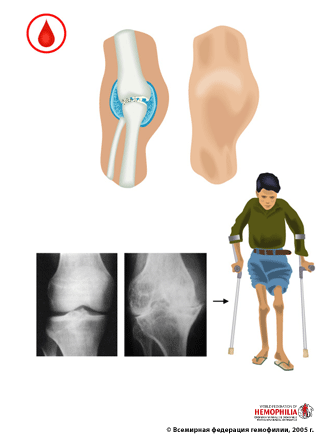 Yumşaq toxumalara qansızmalar ekximoz və hematomalar şəklində olur. 

Əzələarası, əzələdaxili, peritonarxası hematomalar daha qorxuludur. Orqanlarda ifliclər, yerli qan dövranının pozulması, ağır anemiya yaranır.

Boyun, çənəaltı, qirtlaq, udlaq və divararalığına olan hematomalar zamanı tənəffüs çatışmazlığı yaranır.

Müsariqəyə, piyliyə, bağırsaq divarına qansız-
  malar 2-cili infeksiyaya, nekrotik dəyişikliyə,                                                             
   bağırsaq keçməməzliyinə səbəb olur.
Qanaxmaların lokalizasiyası
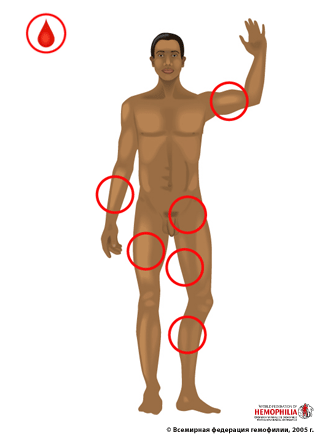 Hematoma
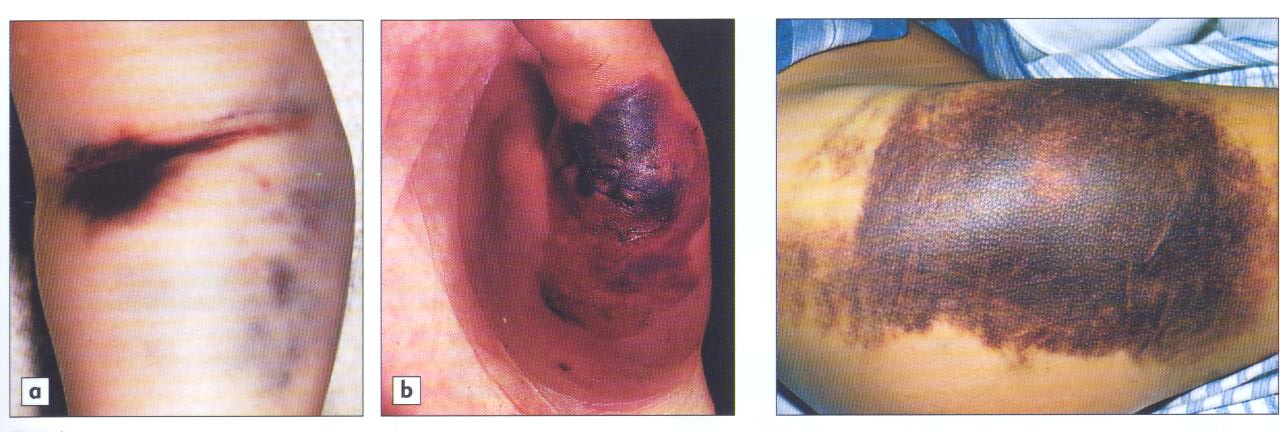 Hematomaların ağırlaşması
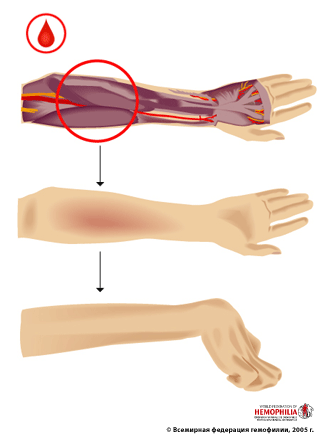 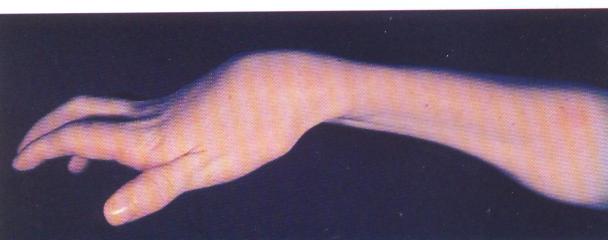 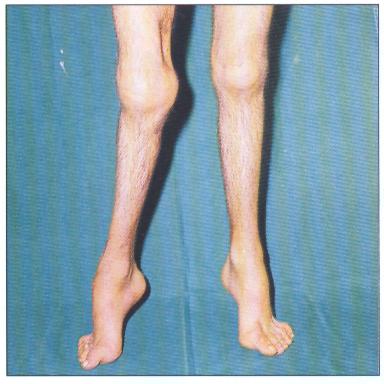 Bəzən hematomalar sorulmur, ətrafındakı qranulyasiya toxuması fibroz kapsulaya çevrilərək hemofilik psevdoşişlər əmələ gətirir.

Psevdoşişlər əzələ və sümük toxumasının destruksiyasına səbəb olur.

MSS -ə qansızmalar 70% halda ölümlə nəticələnir. Onurğa beyninə qansızma çanaq orqanlarının funksiyasının pozulması və urosepsisin inkişafı ilə nəticələnir

Periferik sinirlərin zədələnməsi hematomanın ölçüsündən asılıdır və 2-cili hesab olunur.
İnhibitor forma
VIII və IX faktora qarşı anticisimlər
    (alloanticisimlər-İg G) yaranır.

İnhibitorun titri Betezd vahidi ilə ölçülür (BU).
 
1BU inhibitor qan dövranına daxil edilmiş VIII və IX faktoru 37 ºC-də 2 saatdan sonra 50% aktivliyin zəiflədir. 

 İnhibitor 5 BU-dan azdırsa,  aşağı səviyyəli,  5-30 BU-arasında orta səviyyəli, 30 BU-dən cox, yüksək  səviyyəli  cavab   reaksiyası adlanır.
Diaqnostika
 Diaqnozun təyin edilməsi
	     ailəvi anamez
	           kliniki əlamətlər 
	                laborator müayinələrin 			                        nəticələrinə əsaslanır.
Əlavə müayinələr- MRT, KT, sonoqrafiya,    infraqırmızı tomoqrafiya, artrossintiqrafiya, USM, R-müayinə və s.
X xromosomunda yerləşən XIII və IX faktorların sintezinə cavabdeh olan genləri öyrənmək vasitəsi ilə doğulacaq uşağın sağlamlığı haqda fikir yurutmək olar. (DNT və ya genomun müayinəsi)

Daşıyıcılığı müəyyən etmək üçün RFLP reaksiyasından istifadə olunur.

Prenatal diaqnostika zamanı hamiləliyin 10-11-ci həftəsində xorion telləri biopsiya olunur və DNT muayinəsi aparılır. Sonrakı dövrlərdə amniotik maye  analiz oluna bilər.

Əgər 18-20 həftəlik hamiləliyə qədər DNT müayinəsi mümkün olmamışsa, onda   aspirasiya vasitəsi ilə dölün qanı götürülür və yoxlanılır.
Xarakter laborator testlər:

Qan (venoz ) laxtalanma zamanı  (Li-Uayt metoduna görə)

Qismən aktivlənmiş tromboplastin zamanı (QATZ) 

Qanda VIII və IX faktorun aktivliyinin təyini həlledici göstəricidir.
Hemofiliya xəstəliyində koaquloqramma göstəriciləri
Müalicə
Hemofiliya A və B xəstəliyində müalicə üsulları aşağıdakı növlərə ayrılır:
  1. Evdə aparılan müalicə
  2. Ambulator-poliklinika müalicəsi
  3. Stasionar müalicə
Hal-hazırda  müalicənin 2 terapevtik rejimi  mövcuddur.
  1. Qanaxma zamanı, yəni tələbata görə müalicə
  2. Profilaktik müalicə
Hemofiliya xəstəliyində müalicə tərkibində VIII, IX faktor olan hemopreparatlarla əvəzedici terapiyaya əsaslanır.

            İstifadə olunan preparatlar
Kriopresipitat
Antihemofil plazma
VIII və ya IX faktorların konsentratı
Antihemofil plazma- birdəfəlik 10-15ml/kq, sutkalıq 30-50 ml/kq olmaqla 2-3 dəfəyə venaya şırnaq üsulu ilə transfuziya olunur
Catışmayan cəhəti:
Plazmada VIII faktorun konsentratı 10%-dən cox artırmır.
Qan dövranını yükləyərək ağ ciyərin   ödeminə səbəb ola bilər. 
Güclü qanaxmalarda, cərrahi əməliyyatlar zamanı   az effektlidir.
Virus yoluxdurmaq ehtimalı yüksəkdir.
Kriopresipitat antihemofil plazmaya nisbətən daha effektlidir. 
Preparat dondurulmuş və quru şəkildə istehsal olunur.
Tərkibində VIII, XIII və Villebrand faktoru, fibrinogen, fibrinoektin, immunoqlobulin A və G vardır. 
Albumin az olduğu ücün yüksək dozada vena daxilinə köcürmək olar. 
Catışmayan cəhəti - hər dozada VIII faktorun aktivliyi 40-60% arasında tərəddud edir ( norma 50-200%).
Tərkibində IX faktor olmadığı ücün Hemofiliya B xəstəliyində istifadə olunmur.
Virus yoluxdurmaq ehtimalı yüksəkdir.
Antihemofil preparatlar vena daxilinə damcı deyil, şırnaq üsulu ilə köcürülməlidir. 

İnfuzion məhlullarla, qanəvəzedici preparatlarla qarışdırmaq qəti qadağandır. Bu hemostatik effekti azaldır.

Konservləşdirilmiş qan, nativ və quru plazma hemostoz almaq məqsədi ilə istifadə oluna bilməz, çünki tərkibində VIII faktor yoxdur.

Hemofiliyalı xəstənin anası donor ola bilməz. Gendaşıyıcı olduğu üçün VIII faktorun aktivliyi normadan aşağı olur.
VIII və IX faktorun konsentratları 2 kateqoriyaya bölünür
1. Rekombinant preparatlar
2. Plazma preparatları

	a) antitellərdən təmizlənmiş monoklonal  preparatlar
    b) orta və yüngül dərəcədə təmizlənmiş  VIII faktor preparatları
Hemofiliya A xəstəliyinin ağır formasında VIII faktorun birdəfəlik dozası  
	X = M x L x 0,5
Xəstəliyin orta ağır və yüngül formaslnda  
	X = M x ( L- P ) x 0,5
Hemofiliya B xəstəliyinin ağır formasında IX faktorun birdəfəlik dozası  
	X = M x L x 1,2
Orta ağır və yüngül formasında:
	X = M x (L – P ) x 1,2
	X- laxtalanma faktorunun  birdəfəlik yeridilmə dozası
	M – xəstənin bədən cəkisi (kq)
	L -  xəstənin plazmasında faktorun arzu olunan səviyyəsi
	P – preparatın yeridilməsinə qədər plazmada faktorun  səviyyəsi.
Hər kq cəkiyə yeridilmiş 1 BV VIII faktorun konsentratı plazmada    
                    VIII faktorun səviyyəsin 1,5-2% artırır. 

Hər kq cəkiyə yeridilmiş 1 BV IX faktorun konsentratı plazmada
                     IX faktorun səviyyəsin 0,8% artırır.
Plazma faktorlarının tələb olunan səviyyəsi və preparatın dozası
VIII faktorun  konsentratları
	1. Orta dərəcədə təmizlənmiş konsentratlar – 1 mq zülalda 1-5 BV VIII faktor- Aqemofil A.
	2. Yüksək dərəcədə təmizlənmiş konsentratlar – 1 mq ümumi zülalda 50-250BV VIII faktor – İmmunat (Bakster, ABŞ), Oktanat (Oktafarma, İsveçrə), Koyet DVİ (Bayer, ABŞ). 
	3. Cox yüksək dərəcədə təmizlənmiş konsentratlar – 1 mq zülalda 2000 BV faktor. Rekombinant (Bakster ABŞ), Koqenat(Bayer, ABŞ).
	4. Tərkibində cox miqdarda Villebrand faktoru olan VIII faktor konsentratı.   
	5. Donuz plazmasından alınmış VIII faktorun konsentratı.  (Xiate -S)   Xəstəliyin intibitor formasında istifadə olunur.
Rekombinant preparatlar 

Hüceyrə kulturasından gen mühəndisliyi üsulu ilə alınır.

VIII faktorun aktivliyi 1 mq  ümumi zülalda 1000BV-dən yüksək olur.

 Virusa yoluxmaq baxımından tam təhlukəsizdir.

Antigen xüsusiyyətlərini saxlayır. Tətbiqi zamanı xəstəliyi inhibitor formaya transformasiya edə bilər.
IX faktorun  konsentratları

1.  IX faktorun konsentratı 

2. IX faktorun rekombinant konsentratı

3. Protrombin kompleksinin aktivlənmiş                         preparatı.   Feyba (Bakster-İmmuno, ABŞ) və  Oktopleks ( İsveçrə) 
 
4. Protrombin kompleksi( PPSB, Prothrompleks-T)  Tərkibində II, IX, X və az miqdarda VII faktor olur.
Profilaktik müalicə 2 növdür
 Birincili və ya ilkin
 Ikincili

      Birincili profilaktika təyin edilir
  2 yaşa qədər uşaqlara
  Oynaqlara yalnız 1 dəfə qansızma olduqda
İkincili profilaktika təyin edilir: 
       a) 2 yaşdan böyük uşaqlara
        b) oynaqlara 2 və daha artıq qansızmalar 
            olduqda 
İkincili profilaktika uzunmüddətli və qısamüddətli olur
VIII faktorun dozasının individual seçilməsi üçün qan nümunəsinin götürülmə protokolu
( Sven Björkman 2008 )
Tarix: 10/XII/2009
Müalicə həkimi Əlizadə G
Qan nümunəsinin götürülməsinə və prepaaratın yeridilməsinə cavabdeh tibb bacısı :Məhərrəmova S
Xəstə haqqında məlumat:
Pasientin identifikatoru: AZE3         Dogum tarixi: 21/V/1988
Çəkisi: 58 kq    Boyu: 170 sm
Xəstəliyin ağırlığı,qanda VIII faktorun  miqdarı : 0.2% 
Dozalanma haqqında məlumat:
Preparat : Octanate
Müayinə üçün yeridilən doza  :2500 BV   ( 40 BV/kq-dan az olmamalıdır )
Sonuncu yeridilən doza: 1000 BV            Tarix: 04/XII/2009       
Saat: 12.00
Qan nümunəsinin götürülməsi və FVIII yeridilməsi:
Gün-1,tarix: 10/XII/2009
Preparat yeridilmədən öncə götürülən qan nümunəsi,vaxtı: 10.30
FVIII 0.2%
Infuziyanin faktiki başlanma vaxtı: 10.35
Infuziyanın başa çatması 10.40
Preparat yeridildikdən 4-6 saat sonra qan nümunəsinin faktiki götürülmə tarixi: 15.00
FVIII 74%
Gün-2,tarix:  11/XII/2009
Preparat yeridildikdən 24-34 saat sonra qan nümunəsinin faktiki götürülmə tarixi: 11.10
FVIII : 4.14%
Hemofiliya A və B xəstəliyinin ağır formasında   hemorragik əlamətlərin olub olmamasından asılı olmayaraq profilaktik mualicə L.M.Nilssonun sxemi    üzrə təyin olunur: 

1. Hemofiliya A - 25- 40BV VIII faktor hər kq cəkiyə, həftədə 3 dəfə 

2. Hemofiliya B - 25- 40BV IX faktor hər kq cəkiyə, həftədə 2 dəfə
Profilaktik müalicə ilə 25 illik dünya təcrubəsində hemofiliyalı xəstələrdə həyat keyfiyyətinin yaxşılaşdırılması və orta yaşama müddətinin saglam insanların orta yaşama müddətinə çatdırılması yolunda böyük nailiyyətlər əldə edilmişdir .
Profilaktik müalicənin əsas nəticələri
1. Qanaxmaların sayının
 azalması
2. Həyat keyfiyyətinin 
yaxşılaşması
3. Oynaq zədələnmələrinin
 azalması
Medikamentoz müalicə

Desmopressin

Antifibrinolitik preparatlar 

İltihab əleyhinə preparatlar

 Antibiotiklər, ağrıkəsicilər və s.
Desmopressin (DDAVP) –  vena daxilinə və ya dərialtına 0,3 mkq/kq dozada təyin edildikdə   (Emozint, Oktostim, Minirin) VIII f və Villebrand faktorunu 5-6 dəfə artırır.

Aminkapron turşusu (Amikar, EACA) 5%- 50-100 mq/kq hesabı ilə 4-6 saatdan bir 7-10 gun,  10%-li məhlulu  yerli qanaxmalarda , 5%-li məhlulu daxili qanaxmalarda təyin edilir

Aminkapron turşusu hematuriyalar zamanı təyin olunmur. 

Traneksam turşusu (Cyklokapron)-  peroral 20-25 mq/kq olmaqla gündə 3-4 dəfə, vena daxilinə 10 mq/kq gündə 3-4 dəfə.

Ağrı sindromunu aradan qaldırmaq ücün, panadol və tramal təyin edilir.
Kəskin hemartrozların müalicəsi
Muvəqqəti olaraq zədələnmiş oynağın fizioloji vəziyyətdə immobilizə edilməli,  hər 2 saatdan bir 10 dəqiqə müddətində buz qoyulmalıdır. 

Travmadan dərhal sonra  vena daxilinə VIII və IX faktorun konsentratını köçürmək lazımdır. 

1-2 gün müddətində ağrılar keçmirsə, sınıq və çıxıq şübhəsi ilə ortopedə müraciət etmək lazımdır.
 
5-7-ci gundən başlayaraq  fizioterapiya, müalicəvi idman hərəkətləri təyin olunur.
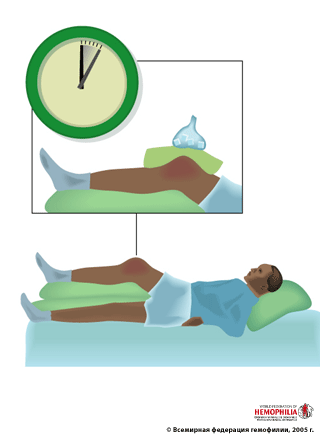 Hemartrozların cərrahi müalicəsi

Sinovektomiya (cərrahi, kimyəvi, radioaktiv)

 Endoprotezin qoyulması
İnhibitor forma hemofiliyanın müalicəsi

Vena daxilinə yüksək dozada catışmayan faktorlar (100-300­ BV/kq/sutka) bir necə gün infuziya olunur

Protrombin kompleksi faktorlarının konsentratı- aktiv (FEYBA, Propleks), qeyri-aktiv (PPSB, Prothromplekx-T, TİM 4 və s.)  

Protrombin kompleksi faktorlarını  aminkopron tursusu ilə birlikdə təyin etmək olmaz.

Rekombinant preparat Novo Seven (VIIa)  
 
Plazmaferez və ekstrokorporal immunoadsorbsiya- (titr >30BU)
1. Bonn protokolu: 1-3 il ərzində 200-300 BV/kq/sutka VIII faktorun konsentratı və eyni zamanda FEİBA- İmmuno infuziya etmək. Effekt 70%-ə qədərdir.
2. Malmo protokolu: ilk öncə xəstənin qanından JgG  protein A və saxaroza vasitəsi ilə sorbsiya olunur, sonra artan dozada (40- dan 100 BV/kq qədər) VIII və IX faktor 3 həftə ərzində vena daxilinə köçürülür.  Bununla yanaşı  vena daxilinə tsik­lofosfamid 2-3 mq/kq 2 gün, sonra həmin dozada daxilə 8-10 gün ərzində təyin edilir.  
      Mualicənin başlanğıc etapında 5 gün ərzində vena daxilinə 0,4q/kq/­sutka dozada immunoqlobulin vurulur. Bunların ardından isə  profilaktika məqsədi  ilə həftədə 2-3 dəfə olmaqla bir neçə həftə VIII və IX faktorun konsentratı vena daxilinə köçürülür.
3.Van-Creveld protokolu. Bu aşağı dozalı müalicə üsuludur. VIII faktorun konsentratı 25 BV/kq dozada hər gün vena daxilinə köçürülür.
VIII və IX faktorlara qarşı yaranan inhibitorun  müalicəsinin effektliliyi aşağıdakı kriteriyalara əsaslanır:
Inhibitorun olmaması (0,6 BV-dən az).
VIII və IX faktorun yarımparçalanma (half-life) dövrünün normallaşması (7 saatdan çox).
VIII və IX faktorun bərpa olunma vaxtının (recovery) normallaşması    (66%-dən çox).
 İnhibitorun titri 6 ay ərzində 50%-dən aşağı düşmürsə, bu müalicənin effektsizliyin göstərir.
Son illər gen terapiyasının metodları üzərində tədqiqatlar 
aparılır.Tədqiqatın son məqsədi  VIII və IX faktorun normal 
geninin surətinin hemofiliyalı xəstənin orqanizminə 
transplantasiya etməkdir.
     Bu təcrübə bir sıra heyvan üzərində, o cumlədən 
hemofiliyalı itdə aparılmışdır. VIII faktorun səviyyəsi 1 ay     
ərzində yüksəlmiş və sonra yenidən əvvəlki vəziyyətə 
qayıtmışdır. Belə bir əməliyyat University of Pittsbupg tibb 
mərkəzində 50 yaşlı Don Müller adlı hemofiliyalı xəstə 
üzərində həyata kecirilmişdir. Alınan nəticələr tədqiqatcıları 
tam qane etməsə də, hesab edilir ki, XXI əsrdə gen 
mühəndisliyi inkişaf edəcək.
Əvəzedici terapiyanın ağırlaşmaları
 
Donor qanından hazırlanmış preparatlardan  Hepatit B, C, A xəstəliyinə, sitomeqalovirus, QİÇS və s.  virusuna yoluxma ehtimalı yüksəkdir.  

Uzun müddət analgetiklərdən istifadə asılılığa, narkomaniyaya səbəb ola bilir.  
  
VIII və IX faktorlara qarşı antitellər (inhibitor- İgG-G4- G1) yarana bilər. 

Hemofiliya A xəstələrinin 8-30%-ində, hemofiliya B xəstələrinin isə 2,5-16%-ində inhibitor forma yarana bilər.
Məsləhət
Hər bir hemofiliyalı xəstə dispenser qeydiyyatda- hematoloqun nəzarətində olmalıdır.
Hepatit A, B, xəstəliyindən vaksinasiya aparılması məqsədəuyğundur.
 Aspirin və aspirin tərkibli preparatlardan istifadə əks göstərişdir.
Qeyri-sreroid iltihab əleyhinə preparatları ehtiyatla təyin etmək lazımdır.
Əvəzedici terapiya qanaxma dayanana qədər və adekvat dozada təyin olunmalıdır.
Bəzi idman növləri ilə (futbol, basketbol, boks və s.) məşğul olmaq əks göstərişdir.